Herzlich willkommen
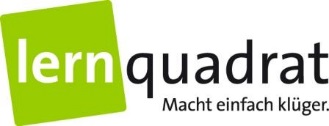 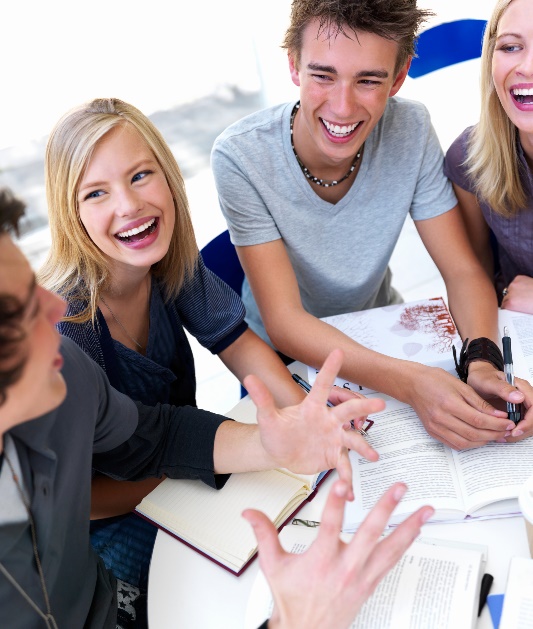 zum Pressegespräch 
„Lernen in der Krise“ 

Präsentation der Ergebnisse einer aktuellen Schüler*innen-Umfrage
Ihre Gesprächspartner
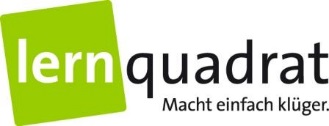 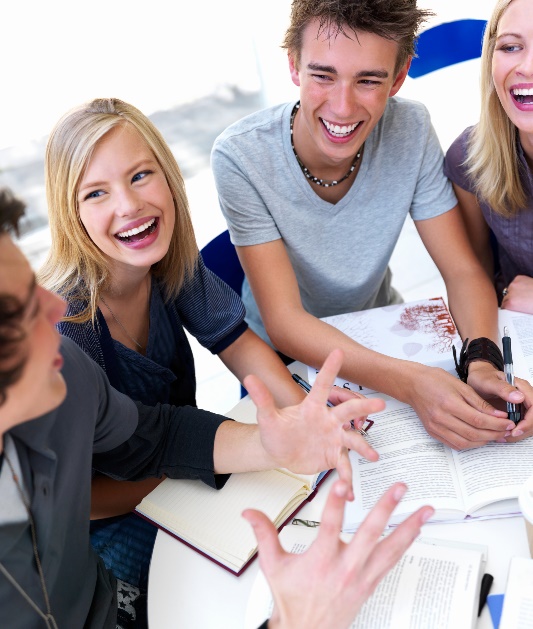 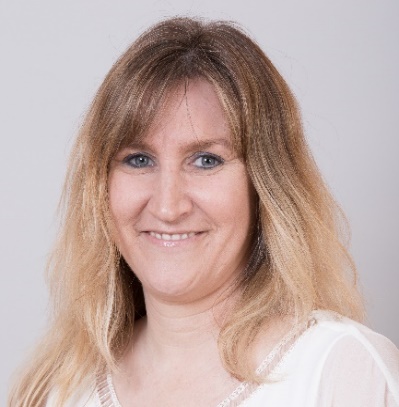 Angela Schmidt
LernQuadrat Unternehmenssprecherin



Dr. Claudius Halik
LernQuadrat Kommunikationsberater
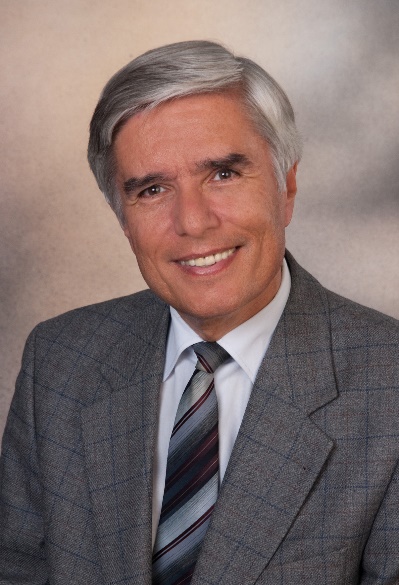 LernQuadrat
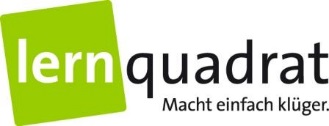 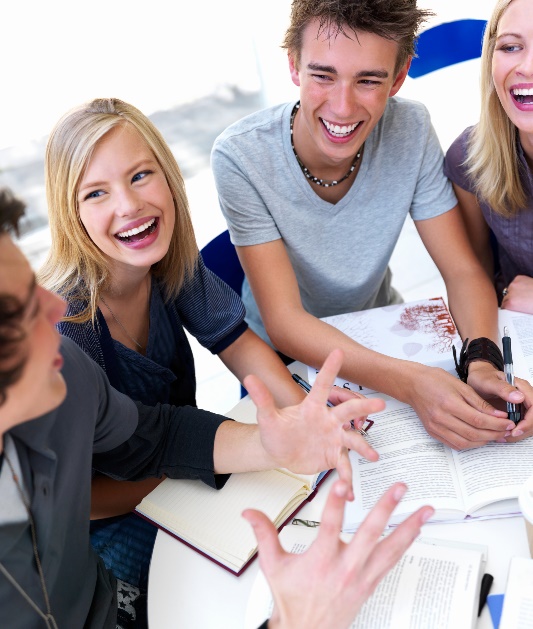 Erfolgreiche Nachhilfe seit über 20 Jahren
80 Mal in Österreich
In allen Bundesländern
Jedes Alter, alle Fächer
Kleingruppen- und Einzeltraining
Nachhilfe online und offline
3
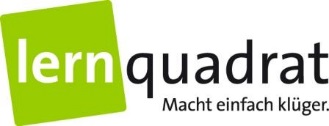 Umfrage „Lernen in der Krise“ - Fragestellungen
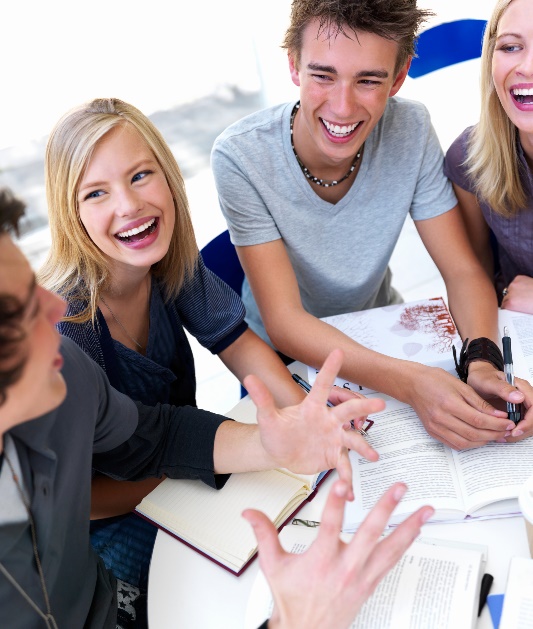 Wie groß sind die Sorgen der Jugendlichen betreffend die aktuellen Krisen?
Welche Rolle spielt die Schule bei der Aufarbeitung dieser Krisenthemen?
Wie sehr beeinflusst die herrschende Krisenstimmung Konzentration und Lernmotivation?
Wie steht es um die Gefühlslage der Jugend in Zeiten wie diesen und welche Folgen hat das für die Lernfreude?
4
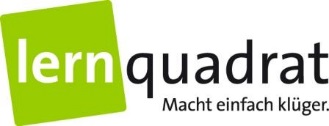 Umfrage „Lernen in der Krise“ – Daten und Fakten
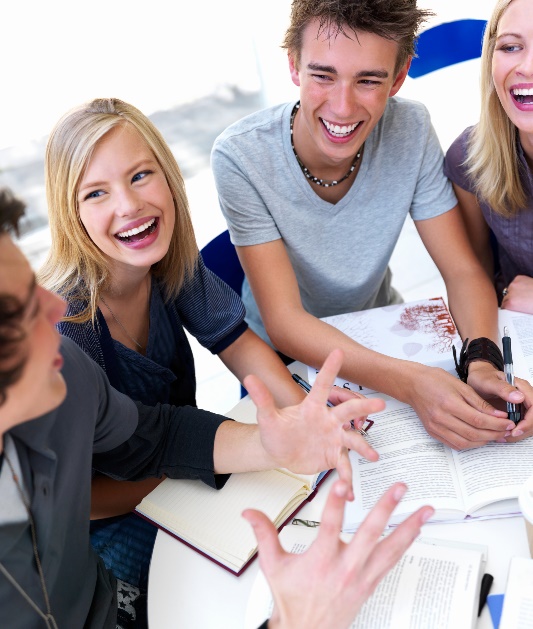 Online-Befragung
Oktober 2022
800 Schüler*innen im Alter von 12-19 Jahren
5
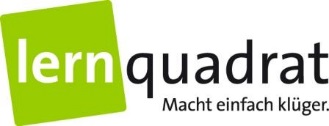 Inflation und Energiekrise führen im „Sorgen-Ranking“
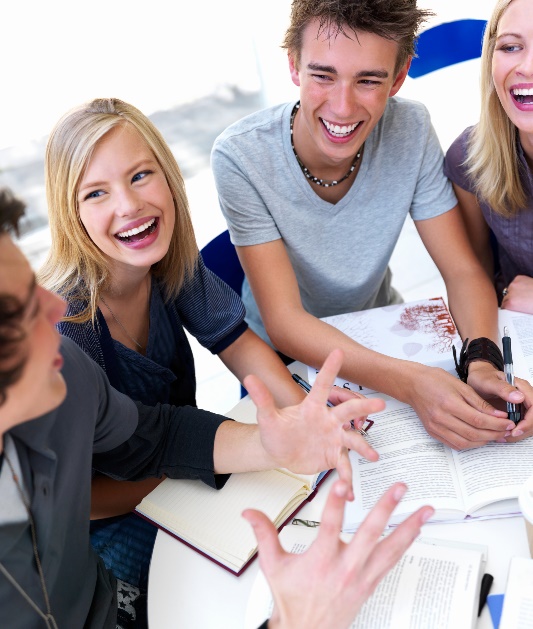 „Wie sehr besorgt bist du wegen folgender Dinge?“
Sehr besorgt / ziemlich besorgt, in Prozent
6
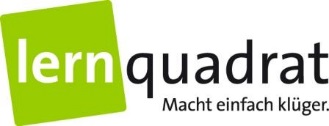 Aktuelle Krisen sind selten ein Unterrichtsthema
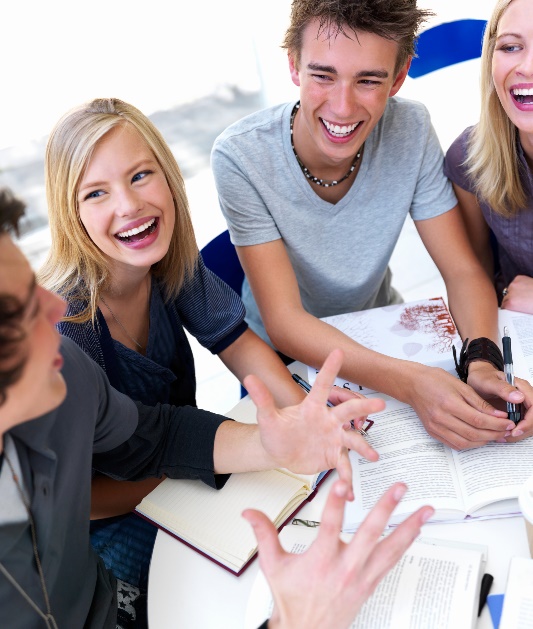 „Wie häufig wird derzeit in der Schule über folgende Themen gesprochen?“ 
Sehr häufig / häufig, in Prozent
7
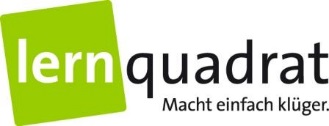 Zwei Drittel der Schüler*innen werden abgelenkt
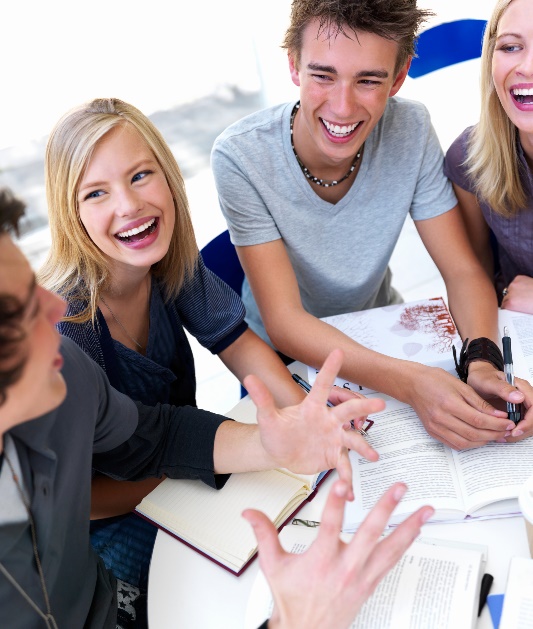 „Wie sehr lenken dich die Gedanken an aktuelle Krisen auf der Welt beim Lernen ab?“ 
in Prozent
8
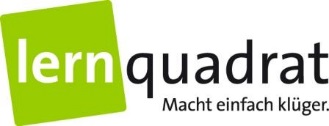 Fast jede/r Zweite hat an Lernfreude verloren
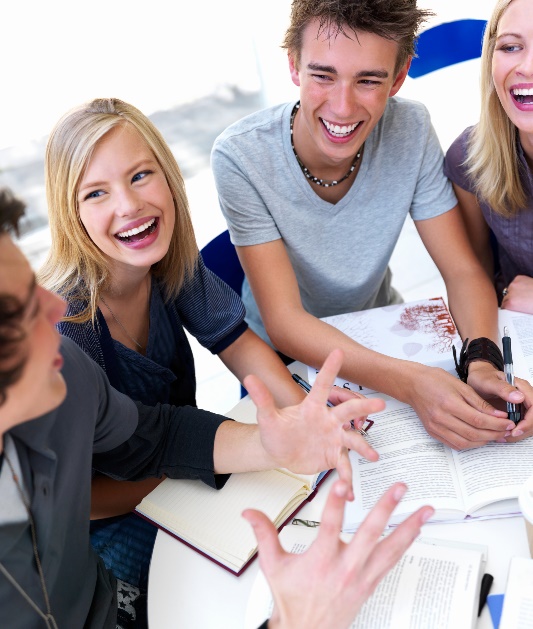 „Hat die Freude am Lernen bei dir im letzten Jahr insgesamt zugenommen oder abgenommen?“ 
in Prozent
9
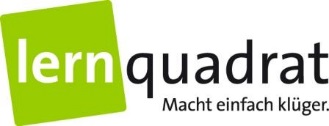 Schulleistungen eher im Aufwind
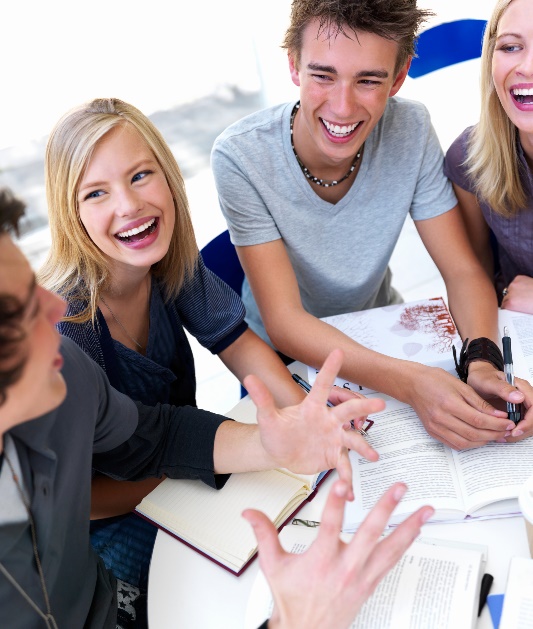 „Haben sich deine Leistungen in der Schule im letzten Jahr insgesamt eher verbessert oder verschlechtert?“ 
in Prozent
10
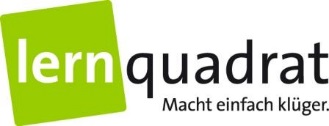 Interesse an der Welt wächst, Stress und Nervosität auch
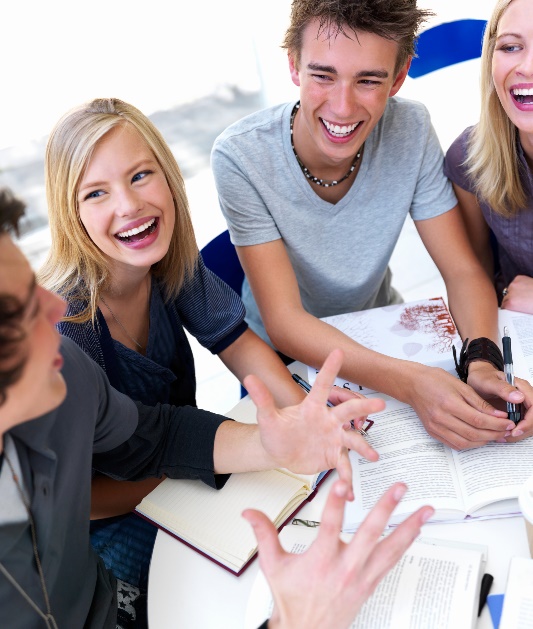 „Wenn du ein Jahr zurückdenkst und vergleichst: Was hat sich bei dir in diesem Jahr verändert?“ 
in Prozent
11
Prüfungsangst toppt Krisenangst
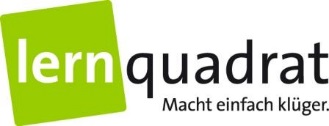 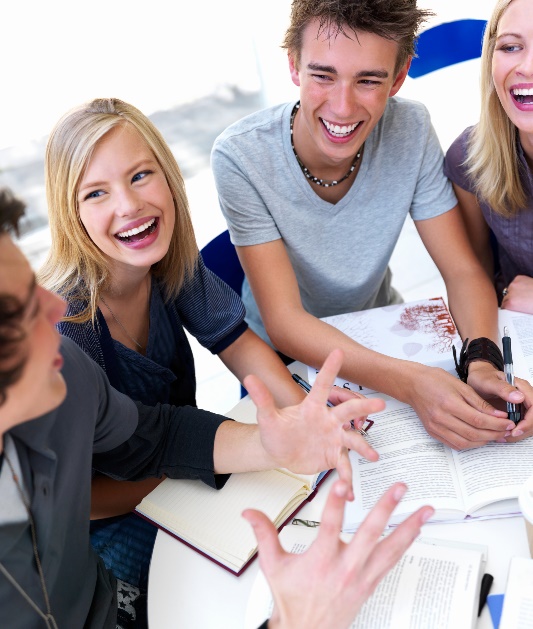 „Was verursacht bei dir unangenehme Gefühle, die dich beim Lernen stören?“ 
in Prozent
12
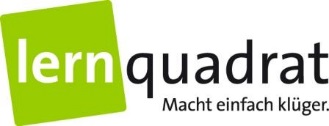 Verdrängung der Gefühle dominiert
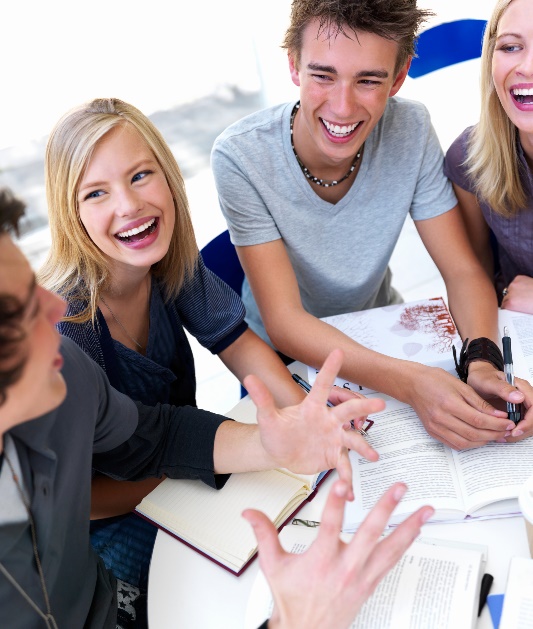 „Wie gehst du mit unangenehmen Gefühlen während des Lernens um?“ 
in Prozent
13
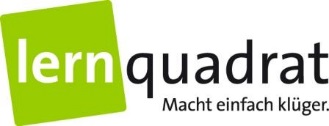 Zusammenfassung der Umfrage-Ergebnisse
Die aktuellen Krisen gehen an unserer Jugend nicht spurlos vorbei. Sorgen bereiten vor allem die steigenden Preise und die Energiekrise, Corona dagegen kaum mehr.
Mädchen zerbrechen sich über die Krisenthemen mehr den Kopf als Burschen, ältere Jugendliche mehr als jüngere, Wiener mehr als Nicht-Wiener.
Zwei Drittel der Schüler*innen wünschen sich, dass in der Schule öfter über aktuelle Krisenthemen gesprochen wird.
Im schulischen Kontext ist die Krisenangst aber ohne Bedeutung. Dort dominiert die Furcht vor Prüfungen und der Zeitdruck beim Lernen. Auch der Freizeitstress ist nach Corona wieder zurück und lenkt vom Lernen ab.
Die Freude am Lernen ist im letzten Jahr bei vielen gesunken, die Leistungen wurden aber eher besser. Und das Interesse an Politik und Weltgeschehen ist bei zahlreichen Schüler*innen gewachsen.
Manche Schüler*innen fühlen sich nervöser, zorniger und verunsichert. Gesprochen wird über diese unangenehmen Gefühle aber selten.
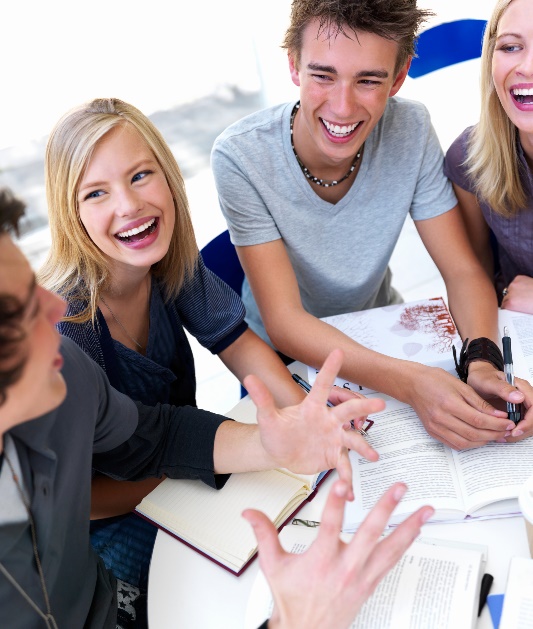 14
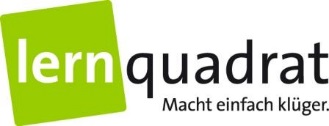 Gedanken zum Lernen in Krisenzeiten
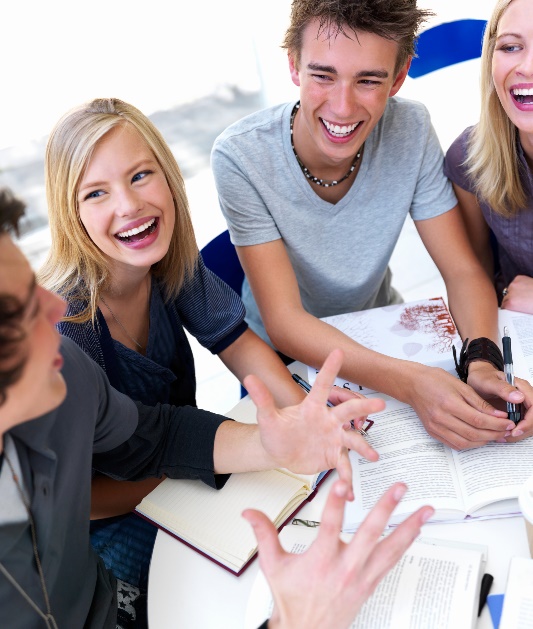 Junge Menschen reagieren auf Problemsituationen ganz unterschiedlich. Den einen sind sie Ansporn, mehr zu erfahren. Bei anderen lösen sie Angst und Nervosität aus.
Gerade in Krisenzeiten gilt: Offene Fragen ernst nehmen, miteinander besprechen und nicht beiseite schieben. Nur so kann die Konzentration auf Schule, Lernen und Leistung gelingen.
Vor lauter Sorge um die Bewältigung des Alltags in Krisenzeiten dürfen wir nicht übersehen, dass es nach wie vor Prüfungsangst, Zeitdruck und Notenstress sind, die unsere Jugend wirklich quälen.
Zuversicht und Optimismus machen stark. Sie sollten beim Lernen nie verloren gehen, ebenso wie bei der Bewältigung der Krisen, mit denen die Welt derzeit konfrontiert ist.
15
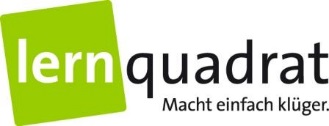 Vielen Dank für Ihre Aufmerksamkeit.
Wir freuen uns auf Ihre Fragen!